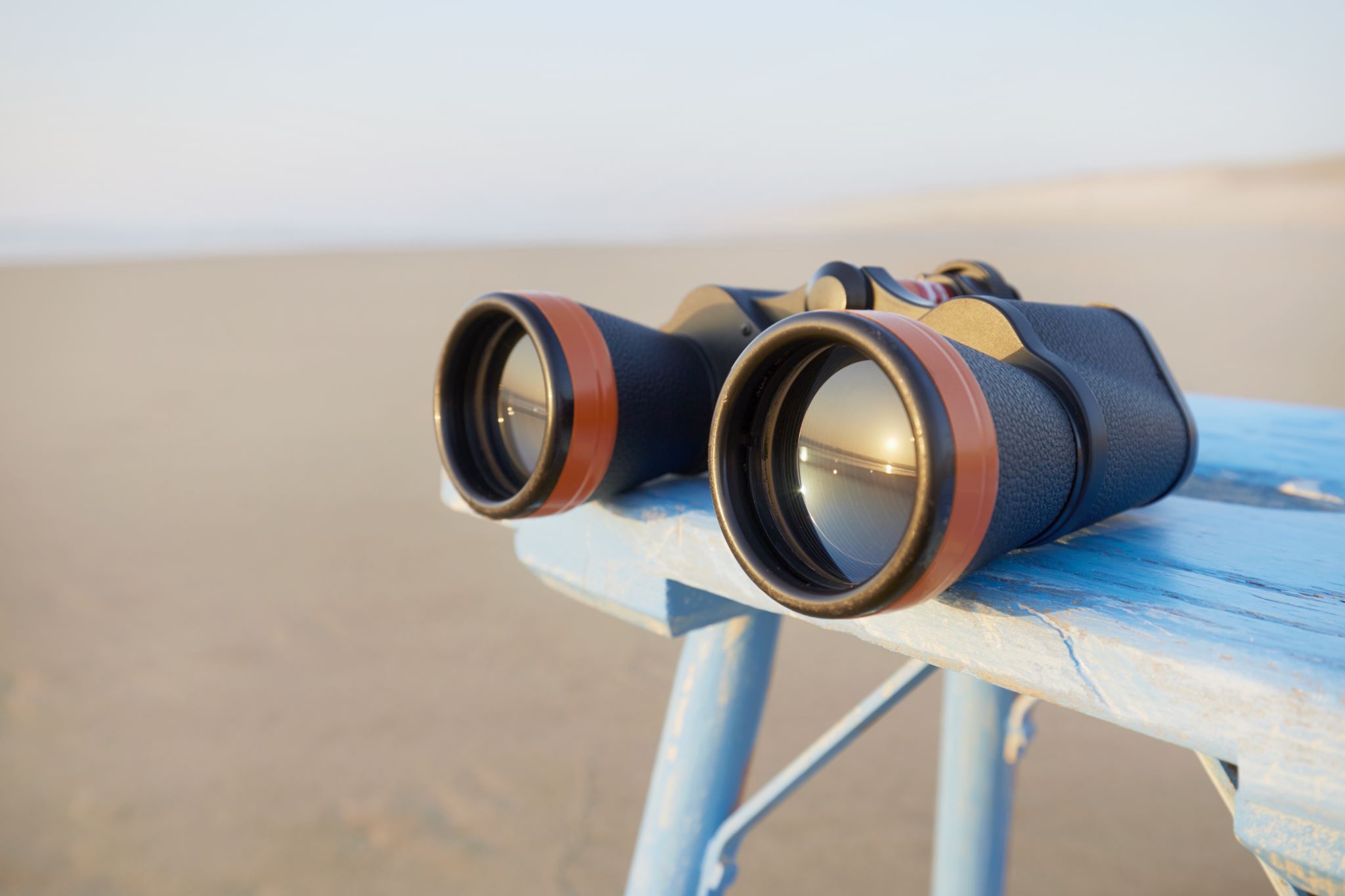 Safari Investigation
iOS 13
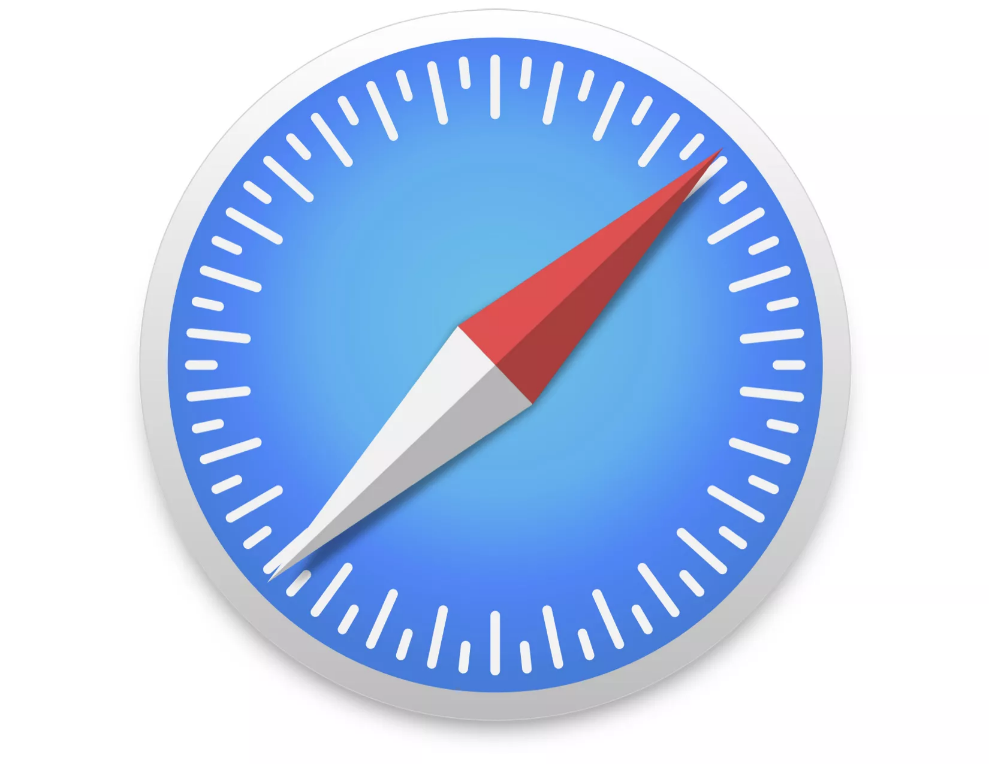 What is Safari?
The Safari web browser is the default web browser for the iPhone, iPad, and macOS, first released by Apple in 2003.
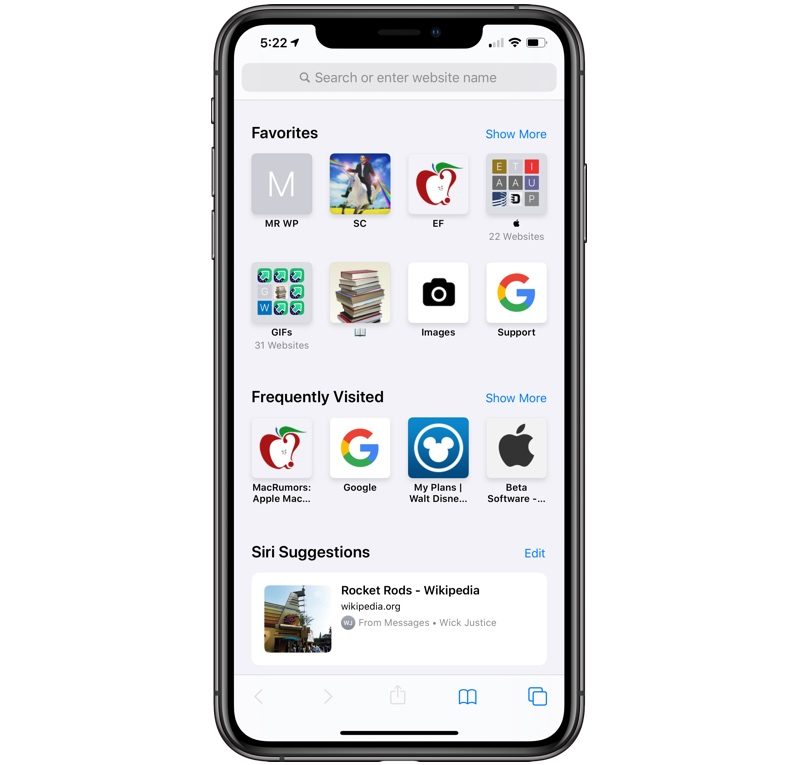 The popularity of the Safari browser exploded with the iPhone and the iPad, and currently has about a 54% market share of mobile browser usage in the United States.
[Speaker Notes: https://apps.apple.com/us/app/safari/id1146562112]
Where does evidence come from?
Generated by Safari
Bookmarks
Browser State
Browser History
Search History
How to find evidence generated by Safari?
Located in an SQLite Database format at ~/var/mobile/Library/Safari
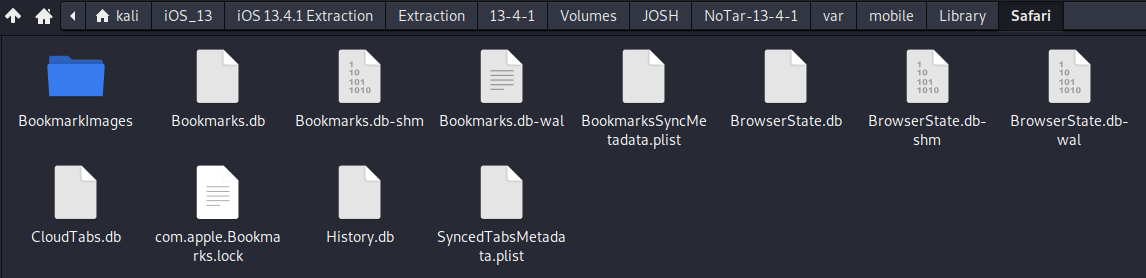 Breakdown of important databases
Bookmarks.db – Safari bookmarks, i.e., saved URLS.
Browserstate.db – Stores active browser tabs in the order they were opened
Cloudtabs.db – Stores browser tabs to be carried onto another apple device.
For context - This feature automatically syncs open tabs across devices with the same iCloud account. For example, you can view a list of all tabs open on your MacBook while using Safari on the iPhone or iPad. 
History.db – Stores browser history, can be cleared if user clears history.
Safari Scenario
Assuming that the suspect does not clear history on their phone.

What did the suspect search on google?
At what time did the suspect execute those searches?
Scenario Step by Step
Step 1: Find the database where browser history is stored
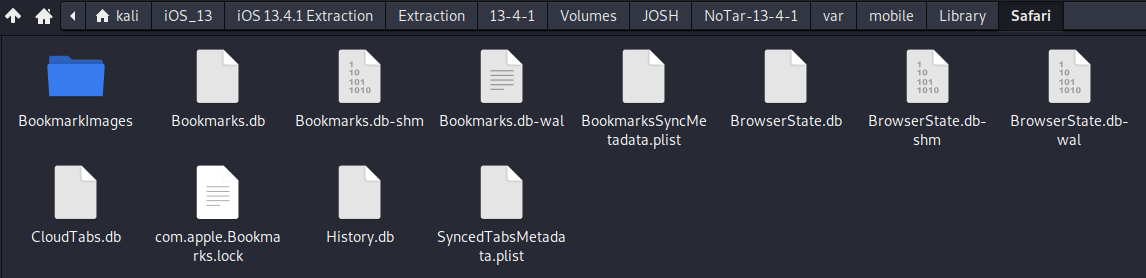 Right click, open with DB Browser for SQLite on History.db
Step 2: Find the table that contains browser history with timestamps
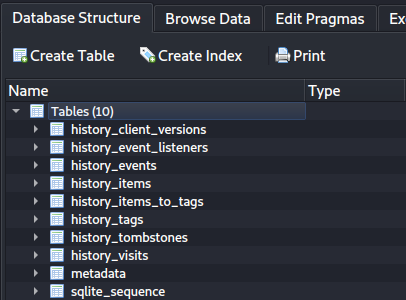 Table contains browser history
Right click, Browse table on history_visits
Step 3: Find the column that contains browser history along with the timestamp
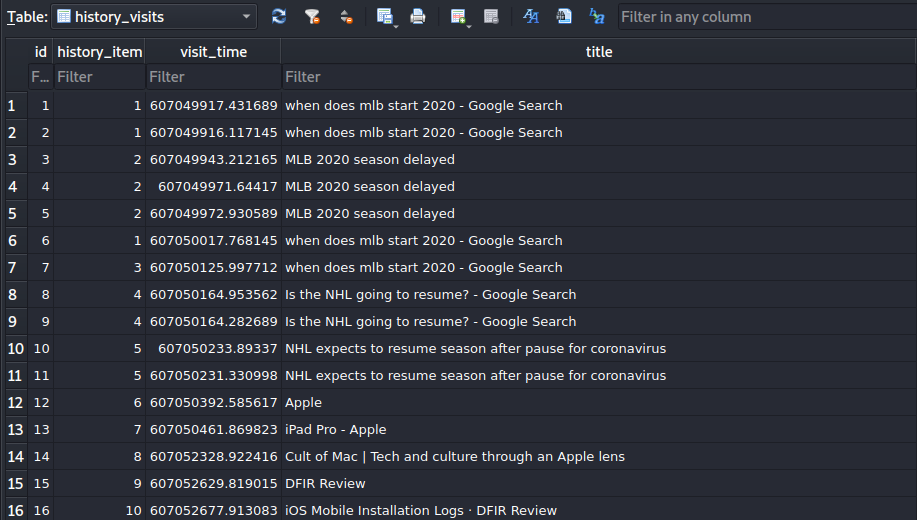 Webpage title
Visit timestamp
Google Searches, searches are marked with –Google Search
Step 4: Compile and convert
https://www.epochconverter.com/coredata
Scenario conclusion
We can determine that the phone user searched two strings, When does MLB start 2020 & Is the NHL going to resume? Between 12:58am and 1:02am 3/28/2020 GMT.
Investigating Bookmarks.db
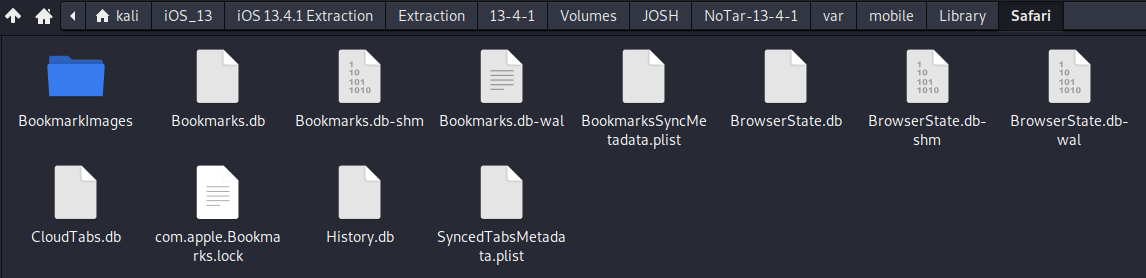 Right click, open with DB Browser for SQLite on Bookmarks.db
Find the table that contains Bookmarks
Table contains bookmarks
Right click, Browse table on bookmarks
Examining Bookmark Table
Type; System related = 1
Not System related = 0
Deletable = 1
Not Deletable = 0
Bookmark Name
URL attached to Bookmark
Hidden from user = 1
Not hidden from user =0
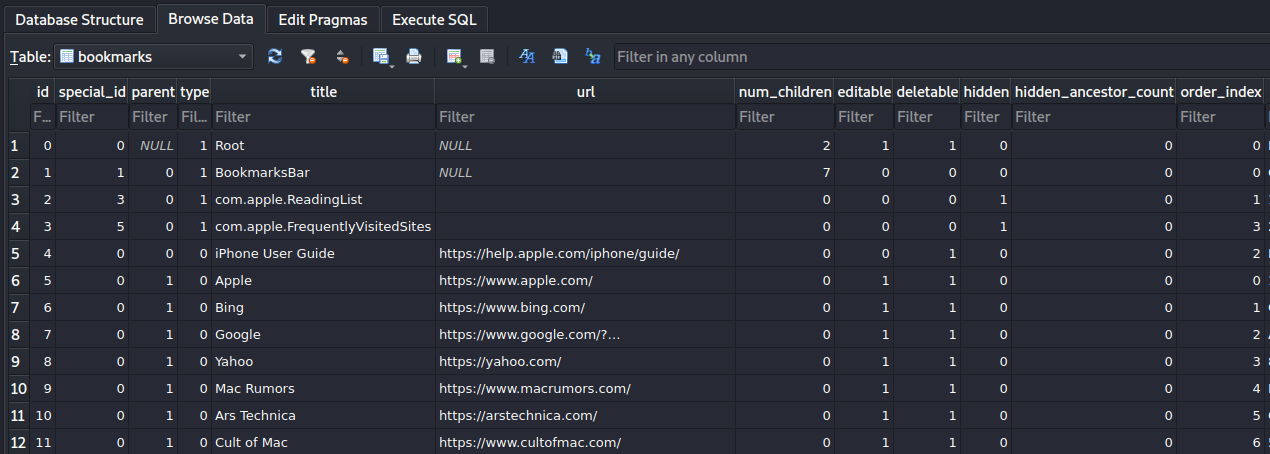 Investigating BrowserState.db
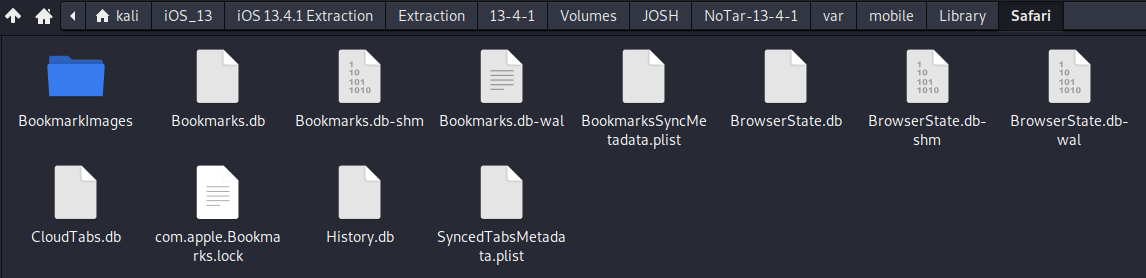 Right click, open with DB Browser for SQLite on BrowserState.db
Find the table that contains Browser Tab Info
Table contains information on Browser Tabs
Right click, Browse table on tabs
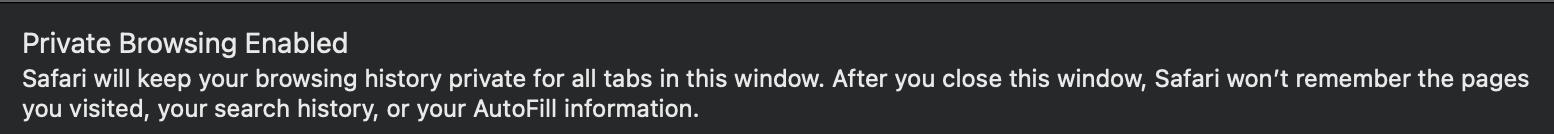 Examining Browser Tabs Table
Viewed in Private browser/ No saved history
Opened from Link/re-direct
Timestamp of last visit
Webpage Title
Website URL
URL user sees
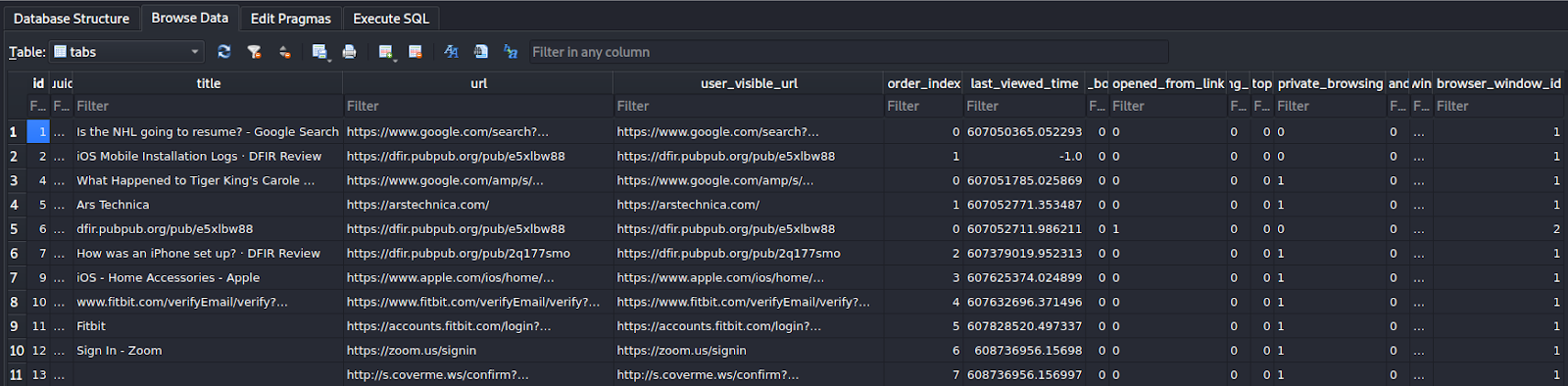 Investigating Cloud Tabs
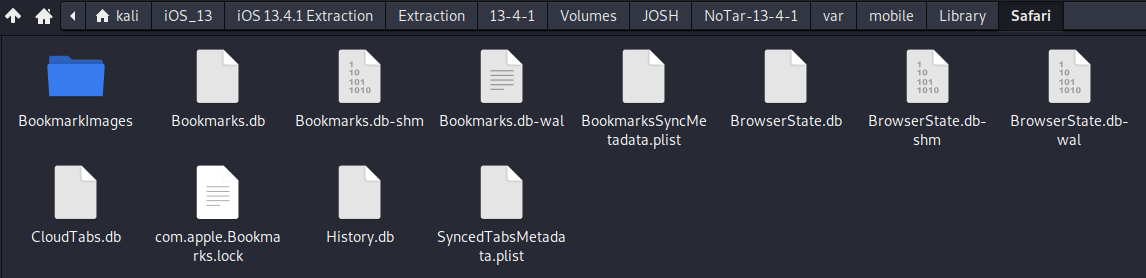 Right click, open with DB Browser for SQLite on CloudTabs.db
Find the table that contains Cloud Tab Info
Table contains information on Cloud Tabs
Right click, Browse table on cloud_tabs
Examining Cloud Tabs Table
Originating Device UUID
Webpage Title
Webpage URL
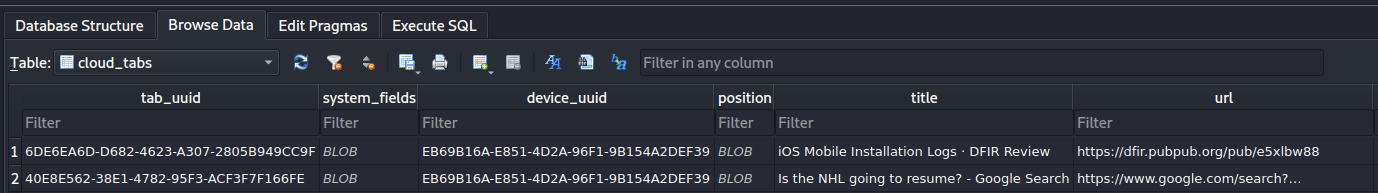